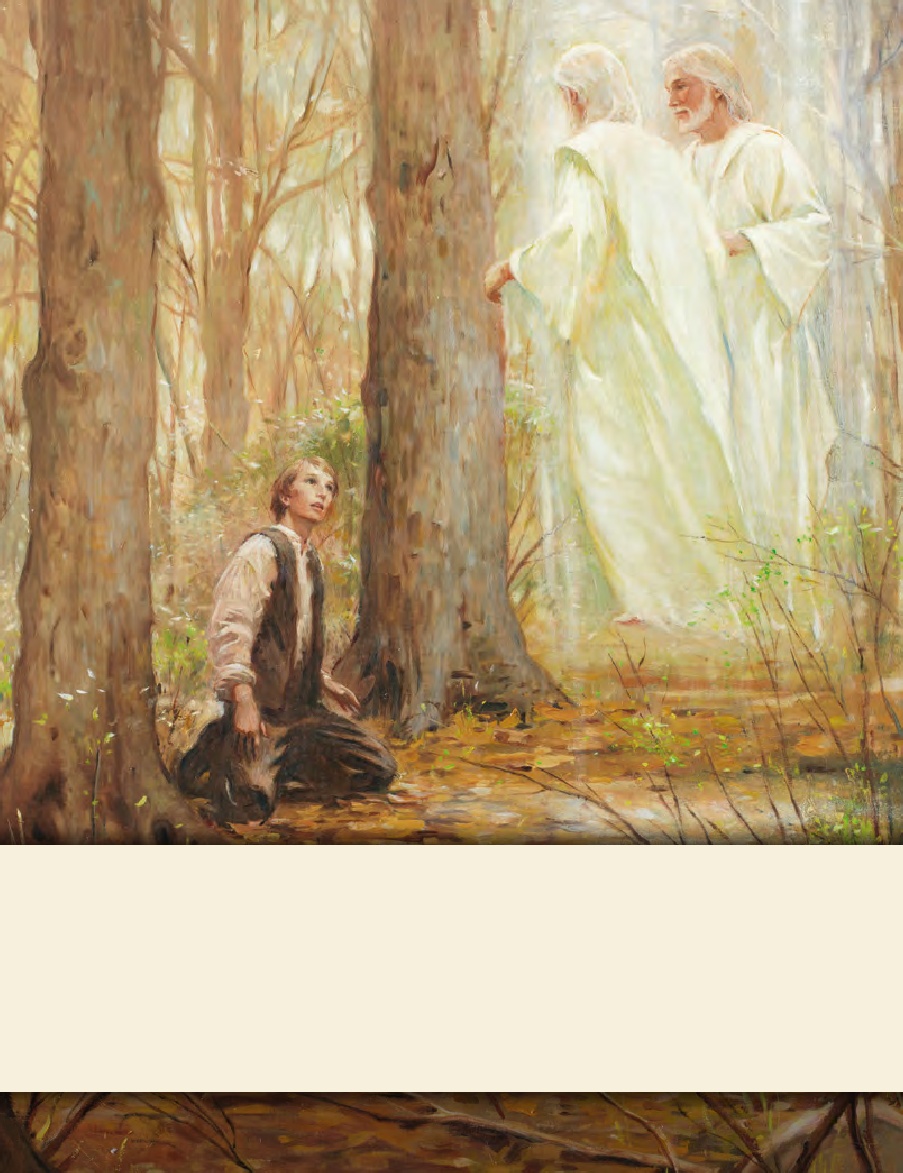 LESSON 15
SEMINARY
Doctrine and Covenants 
and Church History
LESSON 21
“Doctrine and Covenants 17”
LESSON 21
Doctrine and Covenants17:1–2
“The Lord tells Oliver Cowdery, David Whitmer, and Martin Harris that if they have sufficient faith they will be allowed to see the plates and other sacred items”
LESSON 21
Which item mentioned in Doctrine and Covenants 17:1 would you most like to see? Why?
How might seeing these items have strengthened the testimonies of the Three Witnesses? Why?
How would seeing the sword of Laban and the Liahona provide further witnesses of the Book of Mormon?
Doctrine and Covenants 17:1–2
1 Behold, I say unto you, that you must rely upon my word, which if you do with full purpose of heart, you shall have a view of the plates, and also of the breastplate, the sword of Laban, the Urim and Thummim, which were given to the brother of Jared upon the mount, when he talked with the Lord face to face, and the miraculous directors which were given to Lehi while in the wilderness, on the borders of the Red Sea.
2 And it is by your faith that you shall obtain a view of them, even by that faith which was had by the prophets of old.
LESSON 21
What do you think it means to rely upon God’s word “with full purpose of heart”?
One meaning might be that we obey God or follow His words with all our hearts.
Why do you think these men needed to show faith like the prophets of old before the Lord would allow them to see the plates?
If we obey and __________________, we can receive a witness of the truths of the gospel.
exercise faith in God
LESSON 21
How have you exercised faith in God in order to receive a witness of the Book of Mormon?
“The next morning, after attending to the usual services, namely, reading, singing and praying, Joseph arose from his knees, and approaching Martin Harris with a solemnity that thrills through my veins to this day, when it occurs to my recollection, said, ‘Martin Harris, you have got to humble yourself before God this day, that you may obtain a forgiveness of your sins. If you do, it is the will of God that you should look upon the plates, in company with Oliver Cowdery and David Whitmer’” (History of Joseph Smith by His Mother, ed. Preston Nibley [1958], 151–52).
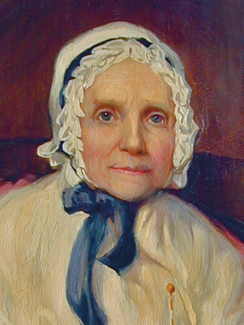 How did Martin need to change in order to be a witness of the gold plates?
LESSON 21
Doctrine and Covenants 17:3–9
“The Lord reveals the Three Witnesses’ responsibility to testify of the plates”
LESSON 21
Doctrine and Covenants 17:3–5
3 And after that you have obtained faith, and have seen them with your eyes, you shall testify of them, by the power of God;
4 And this you shall do that my servant Joseph Smith, Jun., may not be destroyed, that I may bring about my righteous purposes unto the children of men in this work.
5 And ye shall testify that you have seen them, even as my servant Joseph Smith, Jun., has seen them; for it is by my power that he has seen them, and it is because he had faith.
What responsibility do we have when the Lord gives us witnesses of divine truths?
After we obtain a witness of the truth, we have a responsibility to testify of it.
LESSON 21
How is our willingness to testify of the truth a demonstration of our faith?
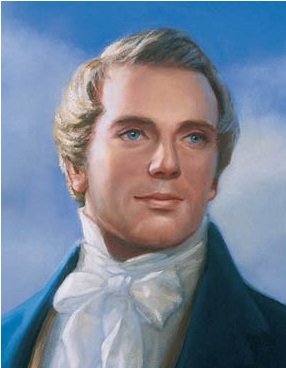 “Martin Harris, David Whitmer, Oliver Cowdery and [I] … retired [to the woods near the Whitmer home], and having knelt down, we began to pray in much faith to Almighty God.…
“According to previous arrangement, I commenced by vocal prayer to our Heavenly Father, and was followed by each of the others in succession. We did not at the first trial, however, obtain any answer or manifestation of divine favor in our behalf. We again observed the same order of prayer … but with the same result as before. 
“Upon this, our second failure, Martin Harris proposed that he should withdraw himself from us, believing, as he expressed himself, that his presence was the cause of our not obtaining what we wished for. He accordingly withdrew from us, and we knelt down again, and had not been many minutes engaged in prayer, when presently we beheld a light above us in the air, of exceeding brightness; and behold, an angel stood
before us. In his hands he held the plates which we had been praying for these to have a view of. He turned over the leaves one by one, so that we could see them, and discern the engravings theron distinctly. … We heard a voice from out of the bright light above us, saying, ‘These plates have been revealed by the power of God, and they have been translated by the power of God. The translation of them which you have seen is correct, and I command you to bear record of what you now see and hear.’ 
“I now left David and Oliver, and went in pursuit of Martin Harris, whom I found at a considerable distance, fervently engaged in prayer. He soon told me, however, that he had not yet prevailed with the Lord, and earnestly requested me to join him in prayer, that he also might realize the same blessings which we had just received. We accordingly joined in prayer, and ultimately obtained our desires, for before we had yet finished, the same vision was opened to our view, at least it was again opened to me, and I once more beheld and heard the same things; whilst at the same moment, Martin Harris cried out, apparently in an ecstasy of joy, ‘’Tis enough; ’tis enough; mine eyes have beheld; mine eyes have beheld’” (in History of the Church, 1:54–55).
LESSON 21
Why do you think the law of witnesses, or having multiple witnesses, was so important in the Restoration of the gospel of Jesus Christ?
“When they returned to the house it was between three and four o’clock p.m. Mrs. Whitmer, Mr. Smith and myself, were sitting in a bedroom at the time. On coming in, Joseph threw himself down beside me, and exclaimed, ‘Father, mother, you do not know how happy I am: the Lord has now caused the plates to be shown to three more besides myself. They have seen an angel, who has testified to them, and they will have to bear witness to the truth of what I have said, for now they know for themselves, that I do not go about to deceive the people, and I feel as if I was relieved of a burden which was almost too heavy for me to bear, and it rejoices my soul, that I am not any longer to be entirely alone in the world.’ Upon this, Martin Harris came in: he seemed almost overcome with joy, and testified boldly to what he had both seen and heard. And so did David and Oliver, adding that no tongue could express the joy of their hearts, and the greatness of the things which they had both seen and heard” (History of Joseph Smith by His Mother,152).
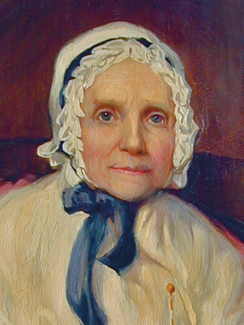 LESSON 21
The Testimony of Three Witnesses
Be it known unto all nations, kindreds, tongues, and people, unto whom this work shall come: That we, through the grace of God the Father, and our Lord Jesus Christ, have seen the plates which contain this record, which is a record of the people of Nephi, and also of the Lamanites, their brethren, and also of the people of Jared, who came from the tower of which hath been spoken. And we also know that they have been translated by the gift and power of God, for his voice hath declared it unto us; wherefore we know of a surety that the work is true. And we also testify that we have seen the engravings which are upon the plates; and they have been shown unto us by the power of God, and not of man. And we declare with words of soberness, that an angel of God came down from heaven, and he brought and laid before our eyes, that we beheld and saw the plates, and the engravings thereon; and we know that it is by the grace of God the Father, and our Lord Jesus Christ, that we beheld and bear record that these things are true. And it is marvelous in our eyes. Nevertheless, the voice of the Lord commanded us that we should bear record of it; wherefore, to be obedient unto the commandments of God, we bear testimony of these things. And we know that if we are faithful in Christ, we shall rid our garments of the blood of all men, and be found spotless before the judgment-seat of Christ, and shall dwell with him eternally in the heavens. And the honor be to the Father, and to the Son, and to the Holy Ghost, which is one God. Amen.
Oliver Cowdery
David Whitmer
Martin Harris
LESSON 21
Doctrine and Covenants 17:6
And he has translated the book, even that part which I have commanded him, and as your Lord and your God liveth it is true.
How does the Lord’s testimony of the Book of Mormon strengthen your testimony?
Doctrine and Covenants 17:7–9
7 Wherefore, you have received the same power, and the same faith, and the same gift like unto him;
8 And if you do these last commandments of mine, which I have given you, the gates of hell shall not prevail against you; for my grace is sufficient for you, and you shall be lifted up at the last day.
9 And I, Jesus Christ, your Lord and your God, have spoken it unto you, that I might bring about my righteous purposes unto the children of men. Amen.
LESSON 21
What might be some of the Lord’s purposes for having the Three Witnesses?
What might be a “righteous purpose” for providing you with a witness of the truth you desire to know?
LESSON 21
LESSON 21
LESSON 21
LESSON 21
LESSON 21
LESSON 21
LESSON 21